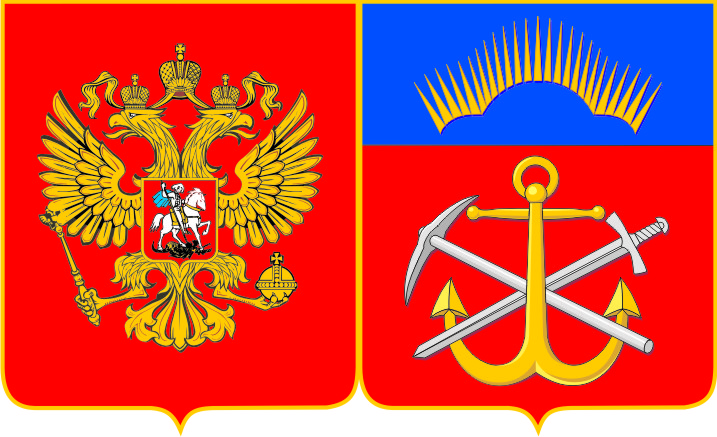 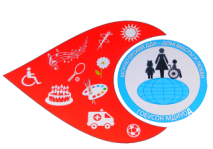 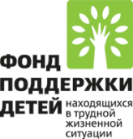 МИНИСТЕРСТВО СОЦИАЛЬНОГО РАЗВИТИЯ
МУРМАНСКОЙ ОБЛАСТИ
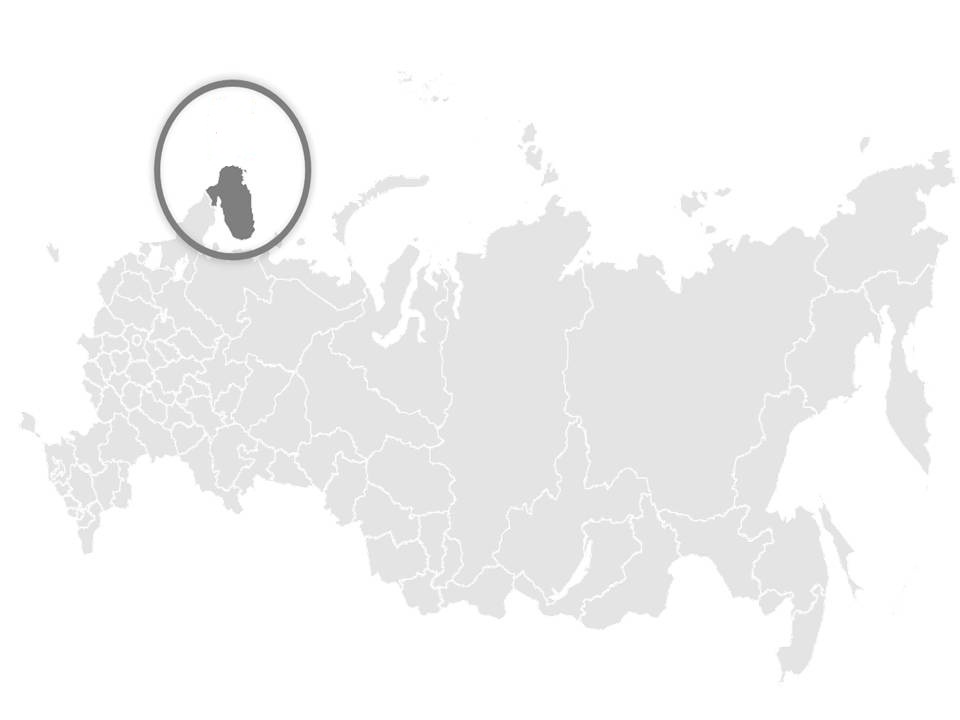 X Всероссийская выставка-форум
«Национальные цели. Десятилетие
детства»

30 сентября – 3 октября 2019 года
Калужская область, Этнографический 
парк-музей «Этномир»
ПРЕОДОЛЕНИЕ ЖИЗНЕННЫХ ОГРАНИЧЕНИЙ ДЕТЕЙ-ИНВАЛИДОВ 
ПОСРЕДСТВОМ РАЗВИТИЯ СОБСТВЕННОЙ АКТИВНОСТИ И 
КОММУНИКАТИВНЫХ СПОСОБНОСТЕЙ
Ельцова О.Е., педагог-психолог
ГОБУСОН «Мончегорский дом-интернат
для умственно отсталых детей»
X
ПРЕОДОЛЕНИЕ ЖИЗНЕННЫХ
ОГРАНИЧЕНИЙ
«Вместе – ради детей! 
Национальные  цели. 
Десятилетие детства»
Всероссийская 
выставка – форум
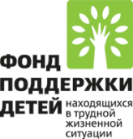 ЦЕЛЬ:
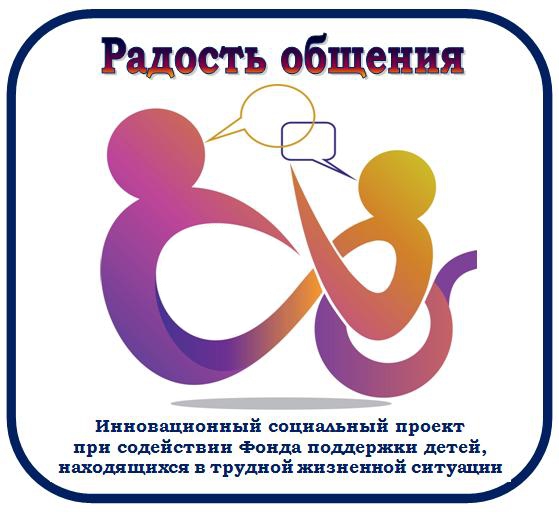 повышение качества жизни детей с тяжелыми и множественными нарушениями развития путем создания условий для доступного и эффективного общения с использованием средств альтернативной и дополнительной коммуникации
ЦЕЛЕВАЯ ГРУППА: 
       25 воспитанников с тяжелыми и множественными
       нарушениями развития в возрасте от 5 до 16 лет
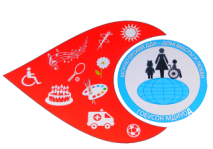 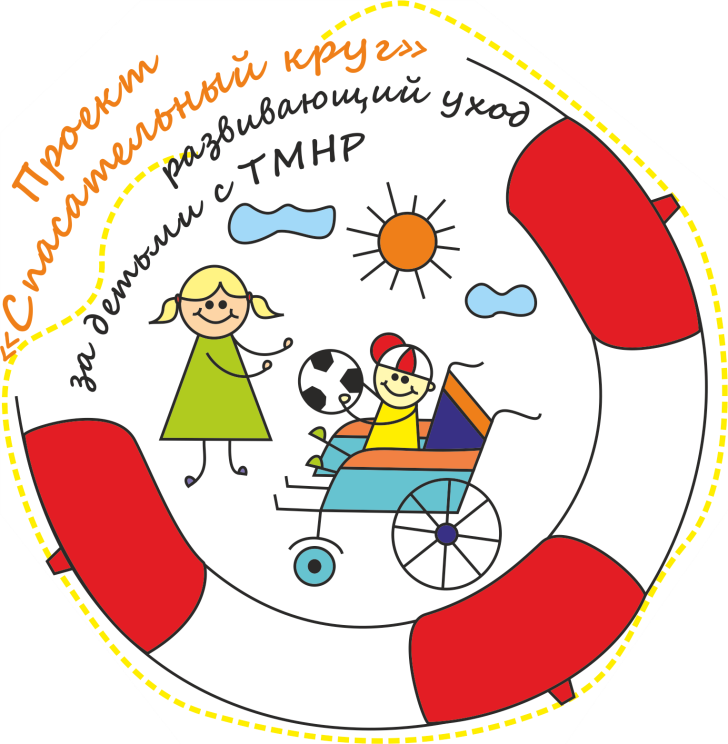 ЦЕЛЬ:
улучшение качества жизни детей на основе развития собственной активности и формирования адаптивных навыков жизнедеятельности с учетом их индивидуальных возможностей
Номинация профессионального признания:

Жизнь без ограничений
ЦЕЛЕВАЯ ГРУППА: 
       91 воспитанник с тяжелыми и      множественными нарушениями развития в возрасте от 4 до 18 лет
X
ПРЕОДОЛЕНИЕ ЖИЗНЕННЫХ
ОГРАНИЧЕНИЙ
«Вместе – ради детей! 
Национальные  цели. 
Десятилетие детства»
Всероссийская 
выставка – форум
НАЦИОНАЛЬНЫЙ ПРОЕКТ «ОБРАЗОВАНИЕ» (2019-2024)
X
ПРЕОДОЛЕНИЕ ЖИЗНЕННЫХ
ОГРАНИЧЕНИЙ
«Вместе – ради детей! 
Национальные  цели. 
Десятилетие детства»
Всероссийская 
выставка – форум
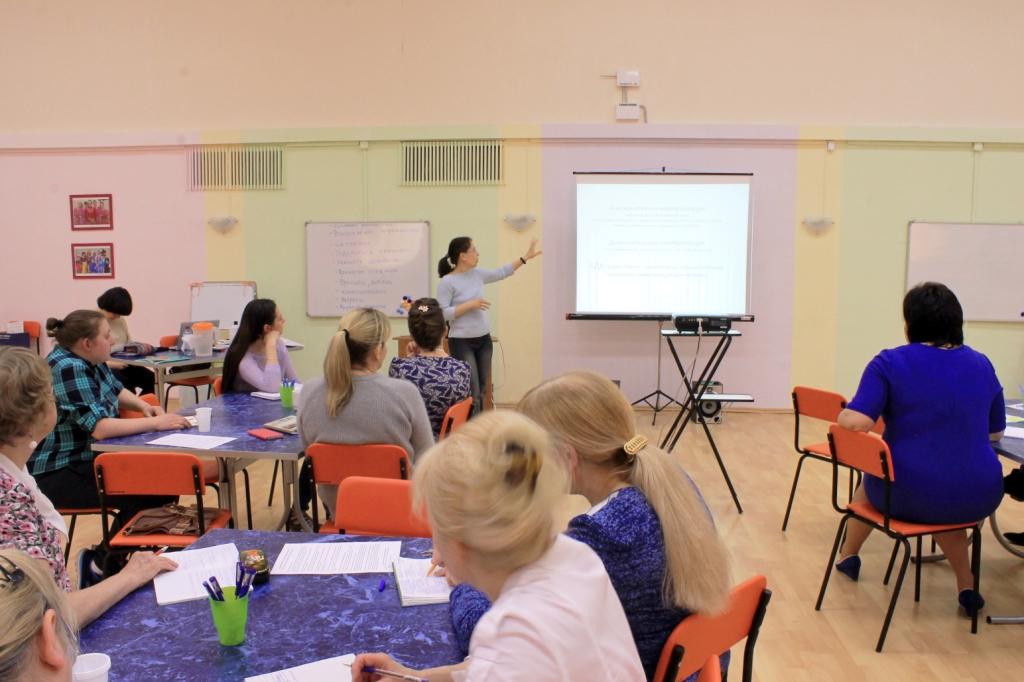 ОБУЧЕНИЕ ПЕРСОНАЛА
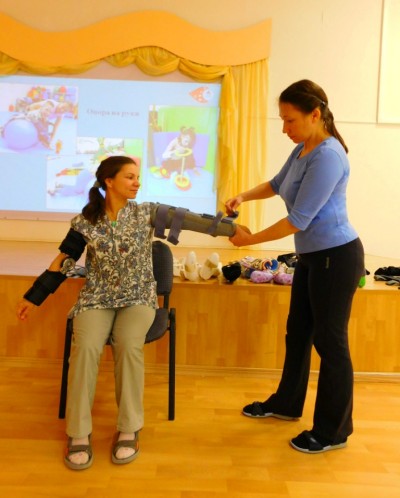 семинары
мастер-классы
обучение на рабочем месте
индивидуальное консультирование
выездные семинары-практикумы на 
базе учреждения
дистанционное обучение
методические объединения специалистов
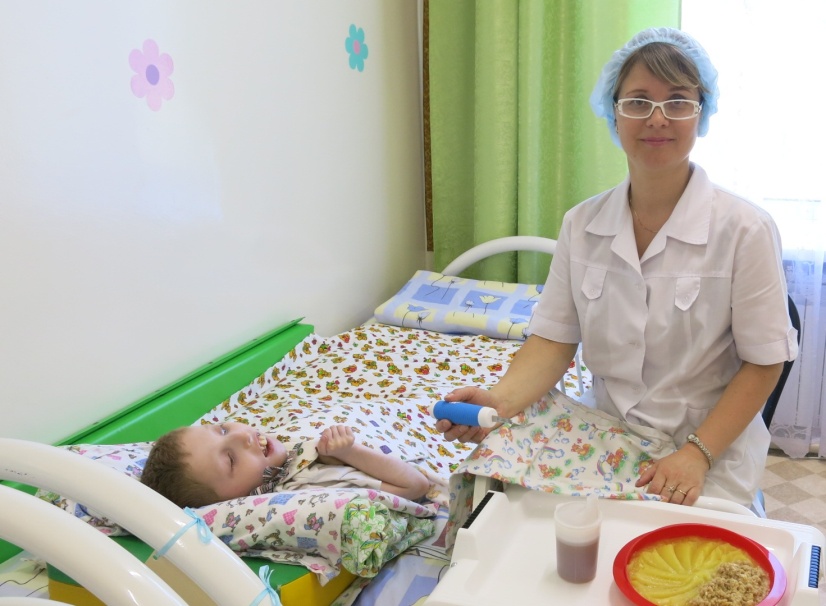 МЕТОДИЧЕСКАЯ ПОДДЕРЖКА
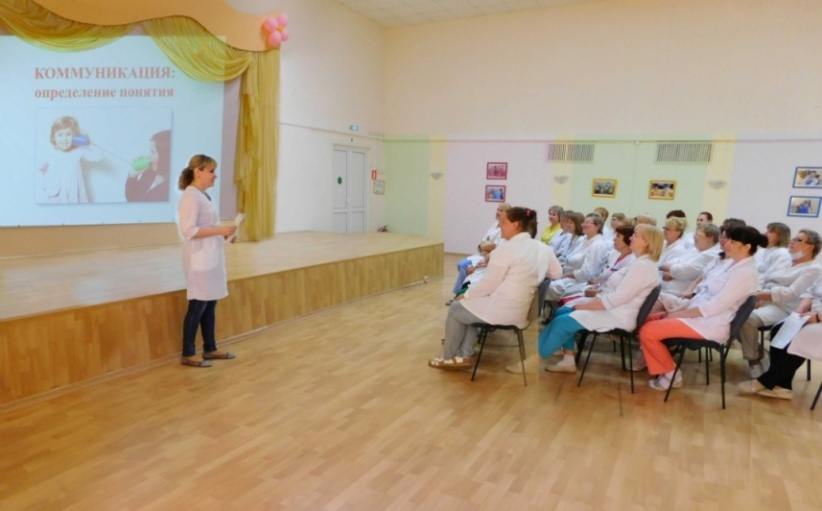 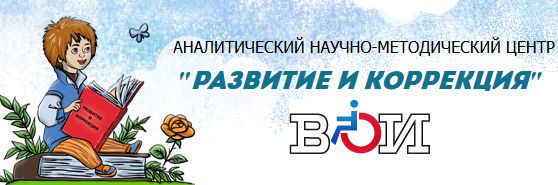 Аналитический научно-методический Центр «Развитие и коррекция» (г. Москва)
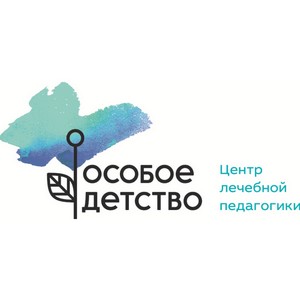 Центр лечебной педагогики
(г. Москва)
X
ПРЕОДОЛЕНИЕ ЖИЗНЕННЫХ
ОГРАНИЧЕНИЙ
«Вместе – ради детей! 
Национальные  цели. 
Десятилетие детства»
Всероссийская 
выставка – форум
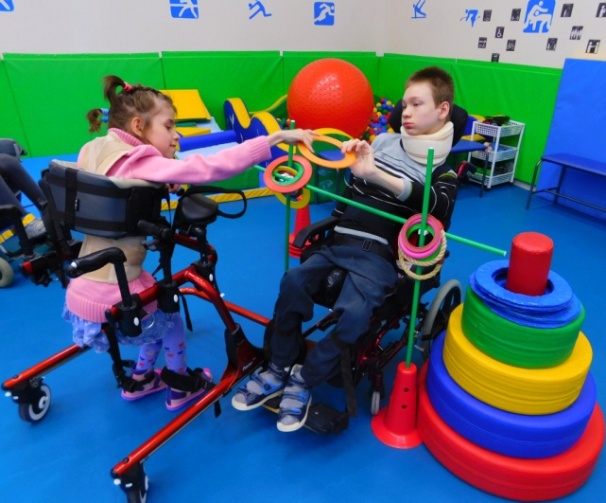 ПРАКТИЧЕСКОЕ ПРИМЕНЕНИЕ 
ТЕХНИЧЕСКИХ СРЕДСТВ РЕАБИЛИТАЦИИ
постуральный менеджмент  в течение 24 часов

посещение коррекционно-развивающих занятий у педагогов 
и специалистов по реабилитации инвалидов

посещение медицинских и физиотерапевтических процедур

участие в культурно-развлекательных и спортивно-оздоровительных мероприятиях
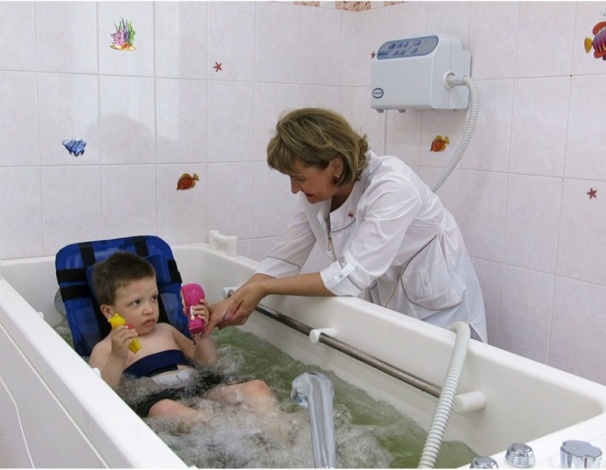 МЕТОДИКИ
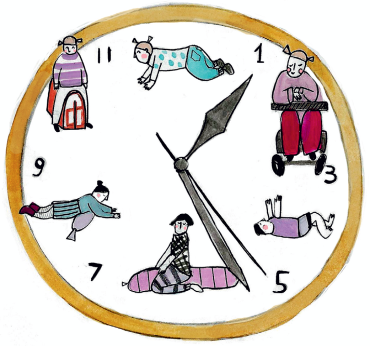 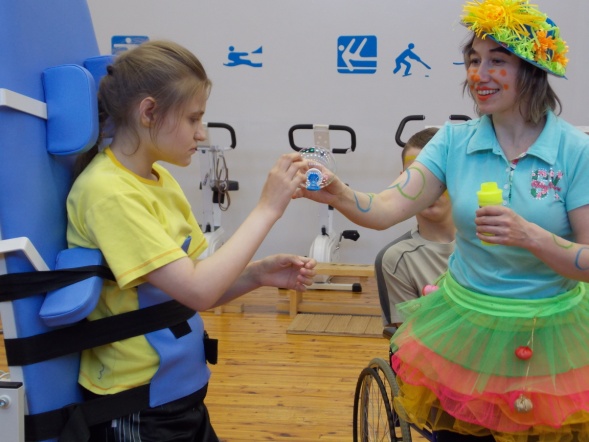 методика Девида Вернера

методика Карла Грюневальда

методика С.А. Бортфельд 

ортопедическая коррекция
X
ПРЕОДОЛЕНИЕ ЖИЗНЕННЫХ
ОГРАНИЧЕНИЙ
«Вместе – ради детей! 
Национальные  цели. 
Десятилетие детства»
Всероссийская 
выставка – форум
ПРАКТИЧЕСКОЕ ПРИМЕНЕНИЕ СРЕДСТВ 
АЛЬТЕРНАТИВНОЙ И ДОПОЛНИТЕЛЬНОЙ КОММУНИКАЦИИ
повседневное использование специализированного оборудования

визуализация пространства и обучение выбору

создание коммуникативных альбомов

посещение занятий у логопеда по программе коррекционного курса «Альтернативная коммуникация»

проведение комплекса групповых игр с использованием визуально-графических средств и специальных устройств коммуникации

взаимодействие с семьей и участие родителей
в обучении и поддержании 
использования АДК
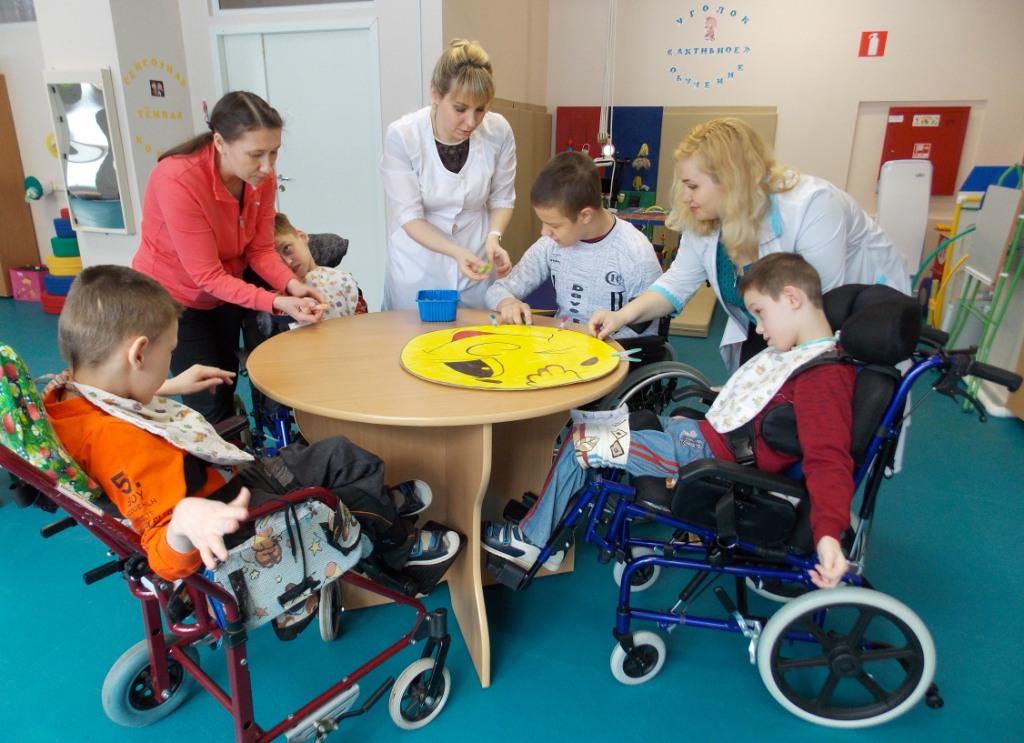 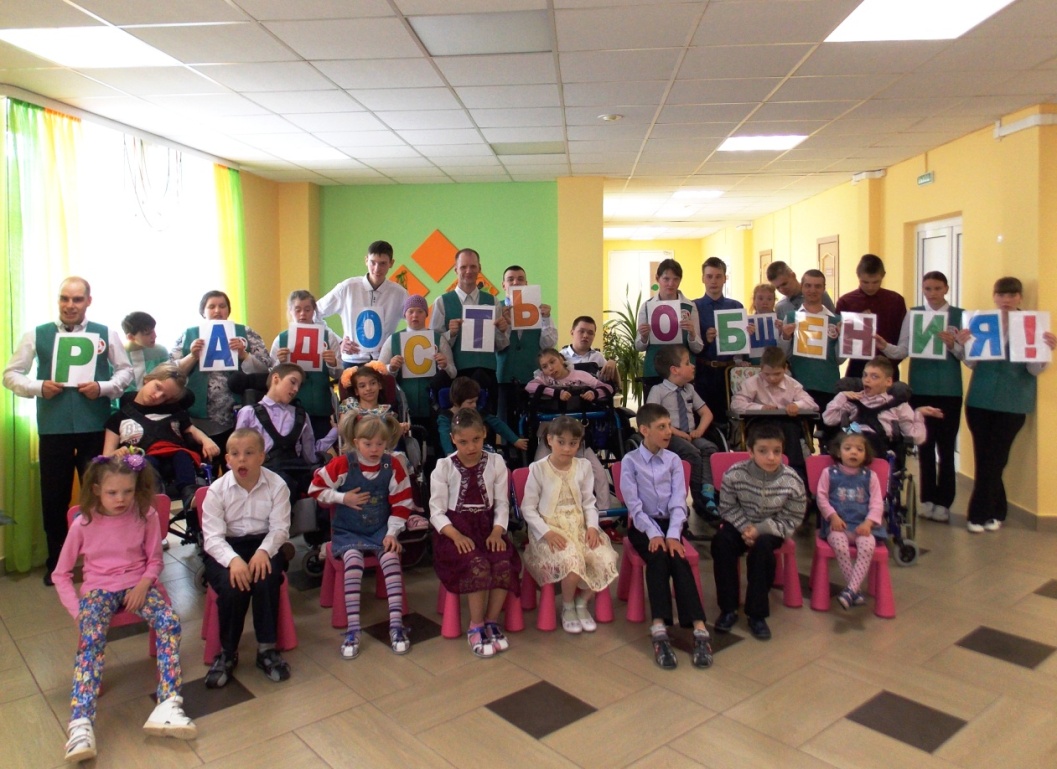 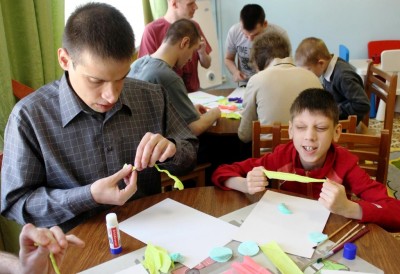 X
ПРЕОДОЛЕНИЕ ЖИЗНЕННЫХ
ОГРАНИЧЕНИЙ
«Вместе – ради детей! 
Национальные  цели. 
Десятилетие детства»
Всероссийская 
выставка – форум
АССИСТЕНТЫ В ПОМОЩЬ ДЕТЯМ
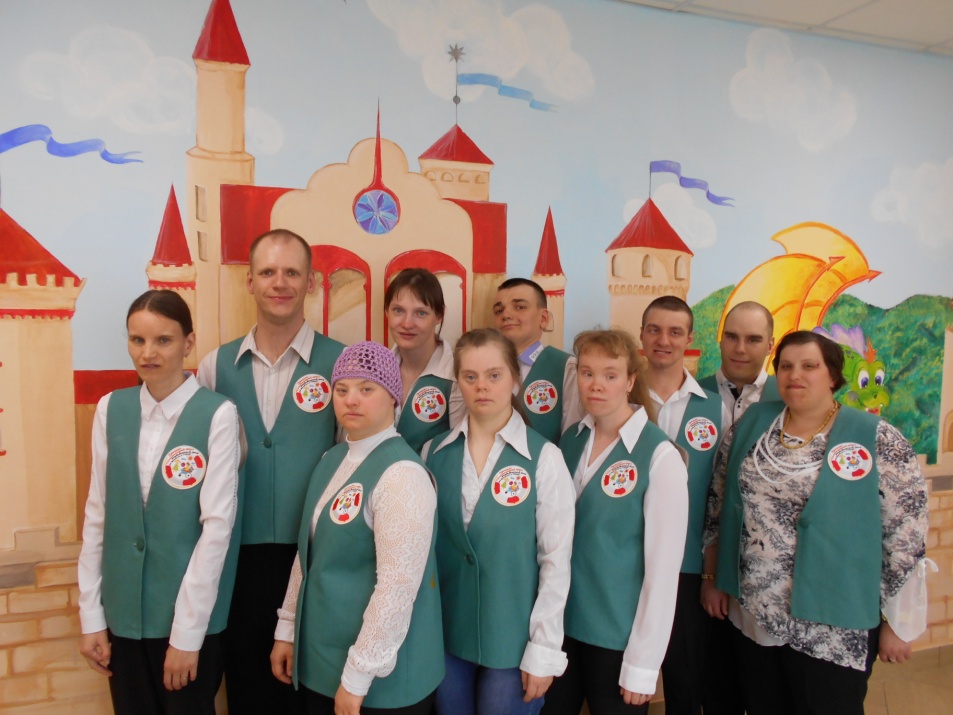 повседневная социально-бытовая деятельность

физкультурно-оздоровительные мероприятия

учебная деятельность

досуговая деятельность

социокультурная деятельность
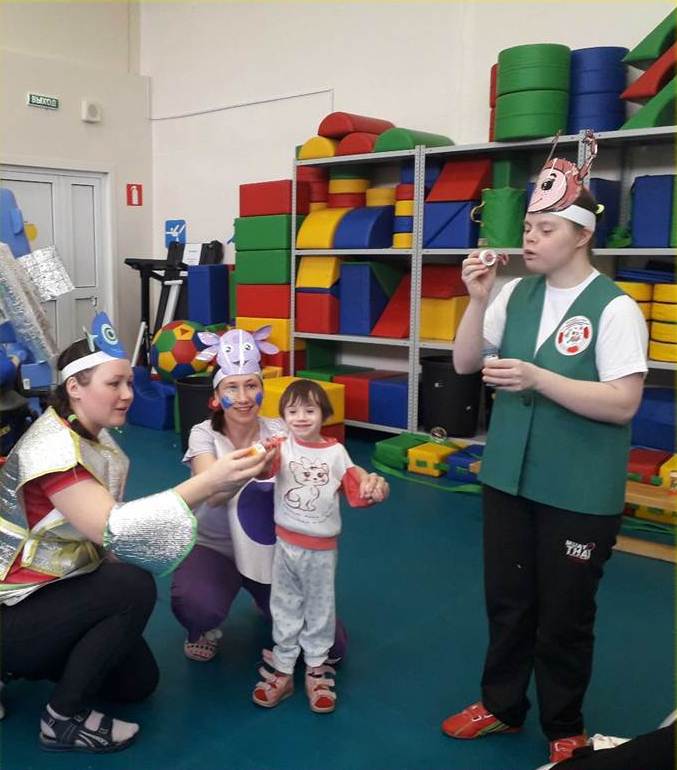 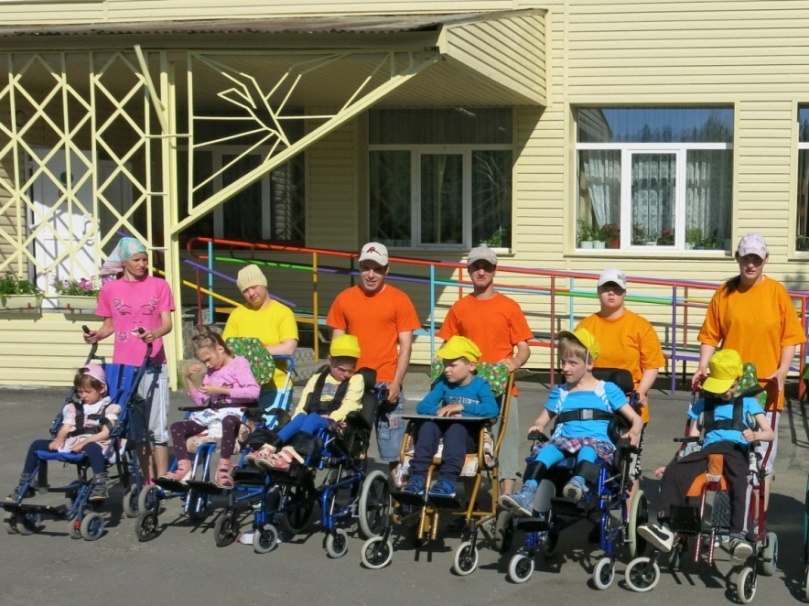 X
ПРЕОДОЛЕНИЕ ЖИЗНЕННЫХ
ОГРАНИЧЕНИЙ
«Вместе – ради детей! 
Национальные  цели. 
Десятилетие детства»
Всероссийская 
выставка – форум
ПРИВЛЕЧЕНИЕ К УЧАСТИЮ В ПРОЕКТАХ ВОЛОНТЕРОВ ГОРОДА
Участники корпоративной программы волонтерства «Комбинат добра»
компании «Норильский Никель»
Команда «Экострой» программы корпоративного волонтерства 
 Кольской ГМК
Ассоциация водного спорта и туризма «Команда Юма»
СО НКО ГДМОО «Союз детских и 
молодежных общественных объединений города Мончегорска»
Добровольцы МБОУ 
СОШ № 5 и № 14
Отдел культуры, молодежной политики и взаимодействия
с общественными объединениями администрации
г. Мончегорска
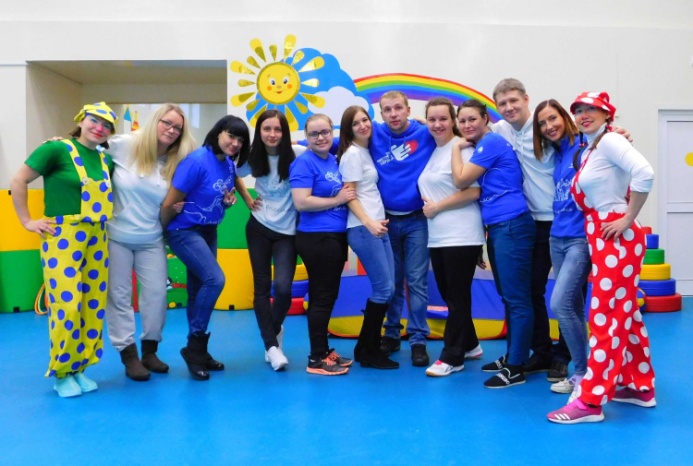 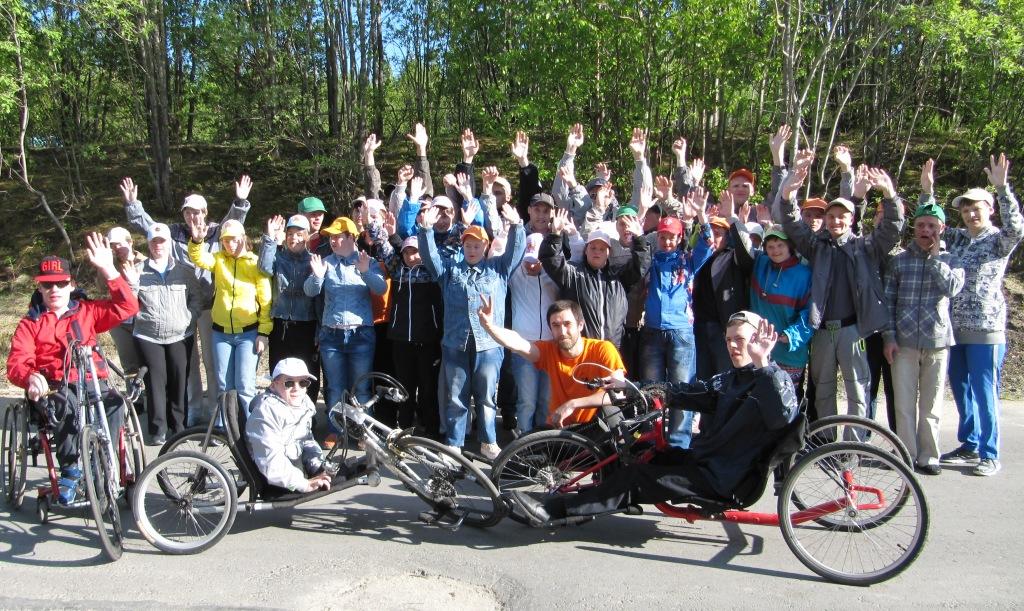 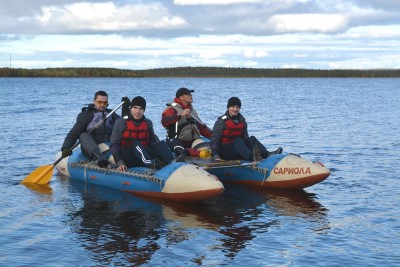 X
ПРЕОДОЛЕНИЕ ЖИЗНЕННЫХ
ОГРАНИЧЕНИЙ
«Вместе – ради детей! 
Национальные  цели. 
Десятилетие детства»
Всероссийская 
выставка – форум
МОНИТОРИНГ ПРОЕКТНОЙ ДЕЯТЕЛЬНОСТИ
РОСТ ОСНОВНЫХ ПОКАЗАТЕЛЕЙ КАЧЕСТВА ЖИЗНИ ДЕТЕЙ С ТМНР
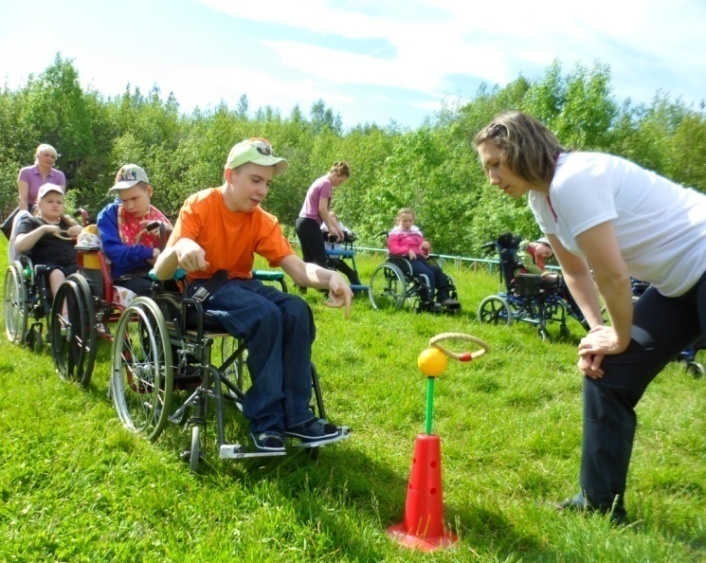 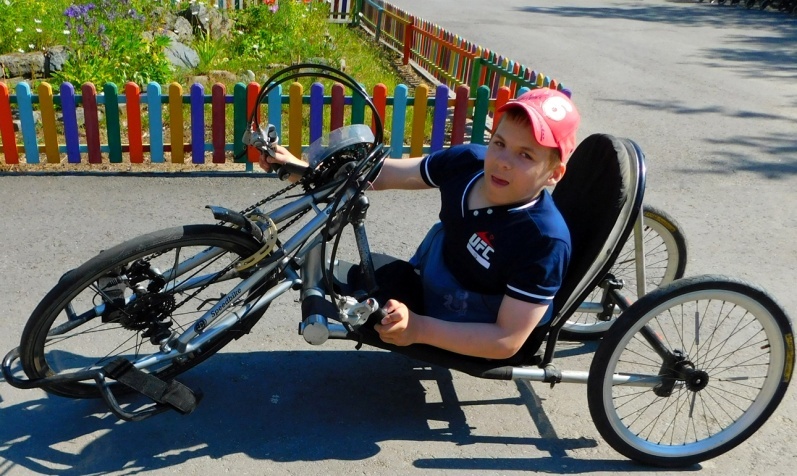 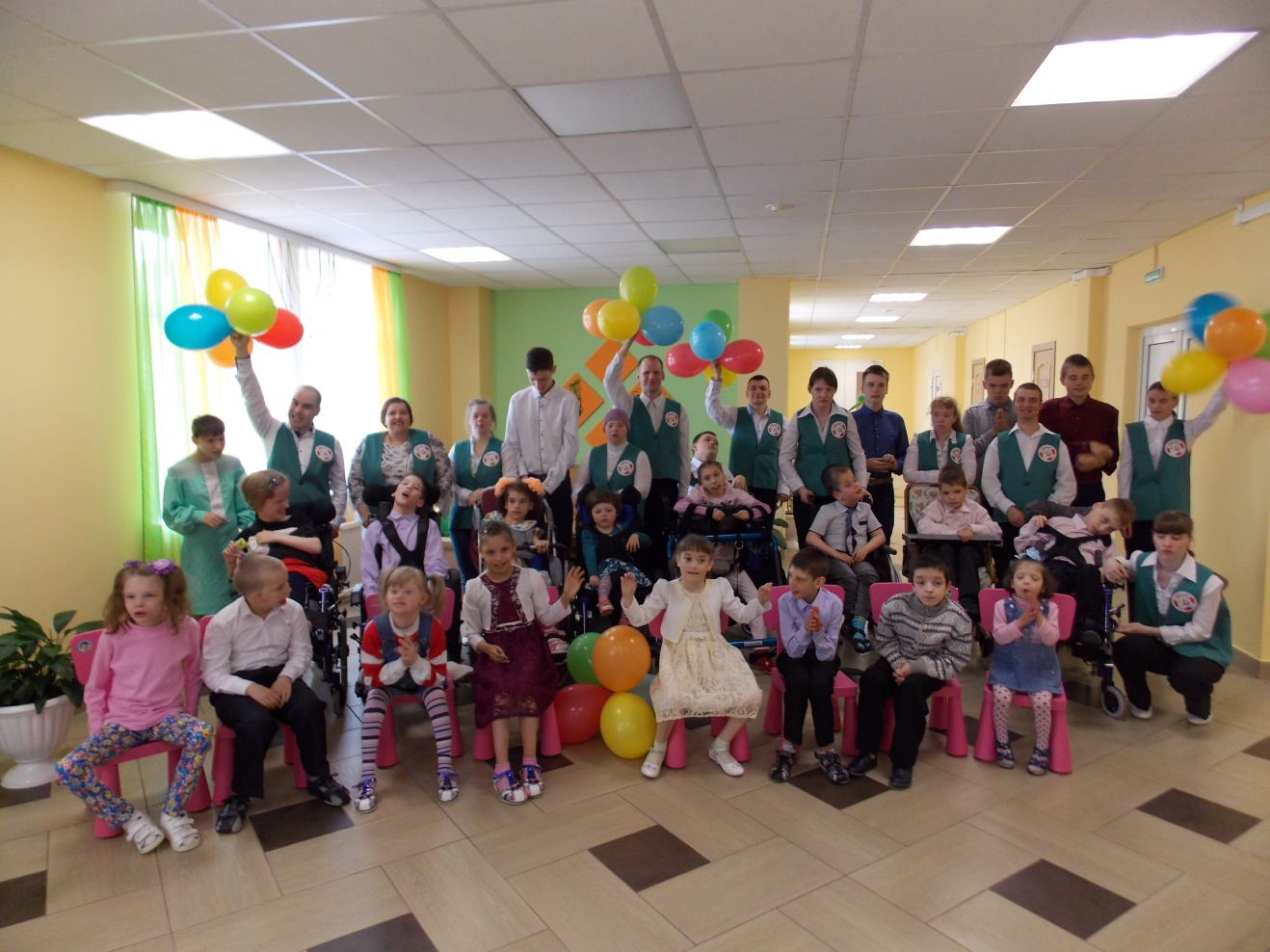 ПРОФЕССИОНАЛЬНОЕ
СОТРУДНИЧЕСТВО В ИНТЕРЕСАХ ДЕТЕЙ!
X
«Вместе – ради детей! 
Национальные  цели. 
Десятилетие детства»
Всероссийская 
выставка – форум
СПАСИБО ЗА ВНИМАНИЕ
Государственное областное бюджетное учреждение
 социального обслуживания населения 
«Мончегорский дом-интернат для умственно отсталых детей»
ул. Геологов 24, г. Мончегорск, Мурманская область, 184506
тел/факс: (81536) 5-90-31
www.mdiuod.ucoz.ru  e-mail: mdiod@yandex.ru